4:1-5:31
4:1-5:31
Hard soil
~ outright rejection
Stony soil
~ Sunday morning rush
Thorny soil
~ Monday morning rip-off
4:1-5:31
4:1-5:31
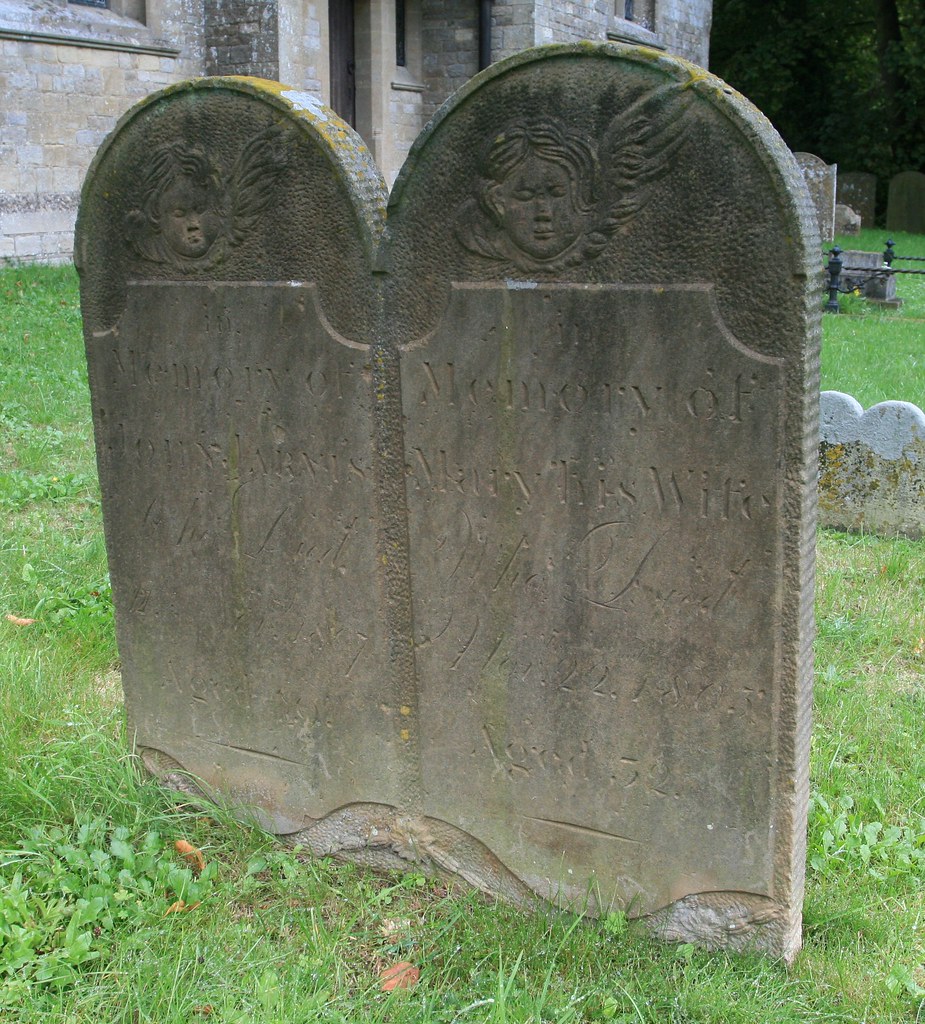 The Nation of Judah
c. 931-606 BC
“They didn’t know that they didn’t know”
4:1-5:31
4:1-5:31
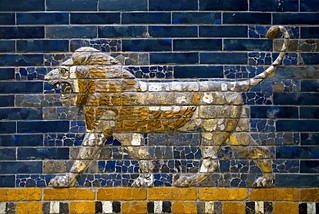 Ishtar Gate of Babylon
4:1-5:31
4:1-5:31
soul ~ KJV, bowels – me`ah
LXX ~ koilia – womb, belly
John 7:37-38 ~ 37 On the last day, that great day of the feast, Jesus stood and cried out, saying, “If anyone thirsts, let him come to Me and drink. 38 He who believes in Me, as the Scripture has said, out of his heart will flow rivers of living water.”
heart ~ koilia
4:1-5:31
4:1-5:31
silly ~ KJV, sottish – drunken
4:1-5:31
4:1-5:31
enlarge ~ KJV, rentest (literally, to rip open wide)
4:1-5:31
4:1-5:31
Matt. 11:29-30 ~ 29 Take My yoke upon you and learn from Me, for I am gentle and lowly in heart, and you will find rest for your souls. 30 For My yoke is easy and My burden is light.”
4:1-5:31
4:1-5:31
punish ~ literally visit (as KJV) – paqad
4:1-5:31
4:1-5:31
branches ~ KJV, battlements
4:1-5:31
4:1-5:31
Heb. 10:31 ~ It is a fearful thing to fall into the hands of the living God.
4:1-5:31
4:1-5:31
astonishing ~ shammah - KJV, wonderful
4:1-5:31